Людина розумна – біологічний вид
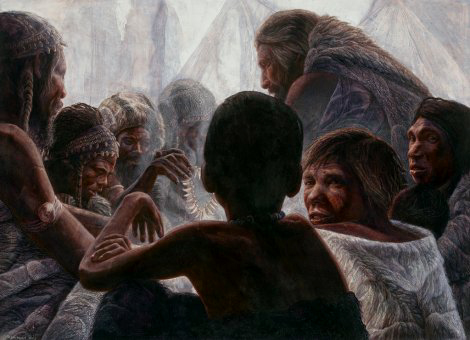 Давні люди - палеоантропи
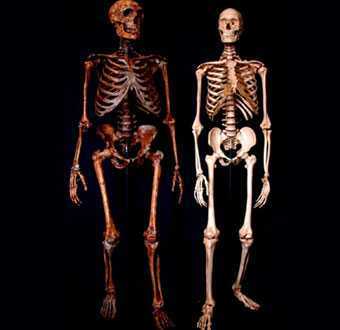 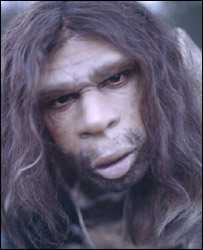 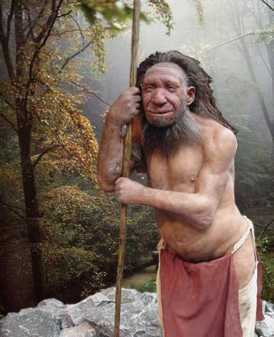 Неандертальці (1400 см3) виготовляли зручні знаряддя, одяг, мали поховальні обряди Скелет неандертальця і сучасної людини
Сучасні люди - неоантропи
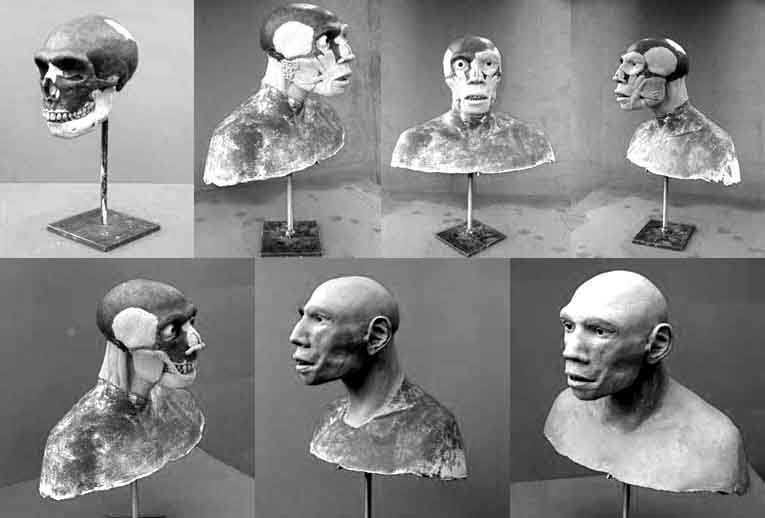 Етапи реконструкції зовнішнього вигляду кроманьйонця за черепом
Сучасні люди - неоантропи
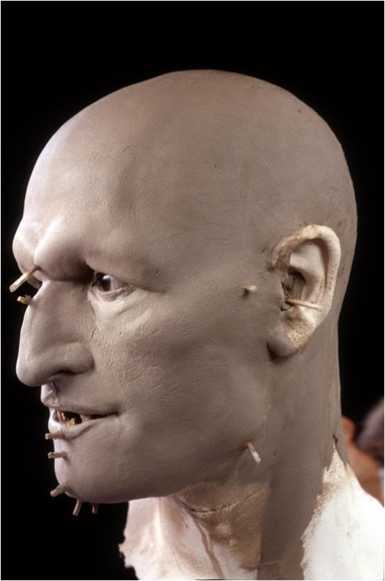 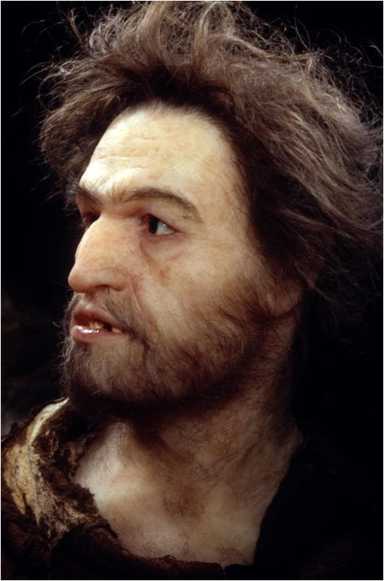 Реконструкція кроманьйонця, який жив 25 000 років тому
 на території сучасного Алжиру
Сучасні люди - неоантропи
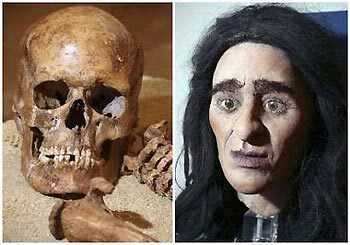 Реконструкція кроманьйонця, який жив 14 000 років тому 
на о.Сицилія
Сучасні люди - неоантропи
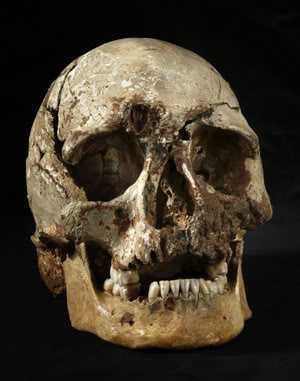 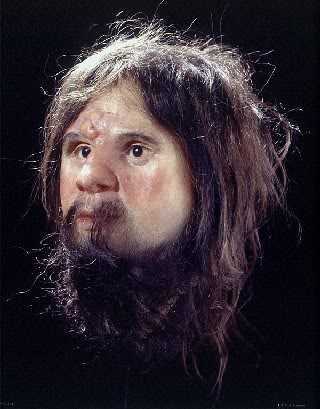 Реконструкція кроманьйонця, який жив 10 000 років тому 
на о. Велика Британія
Сучасні люди - неоантропи
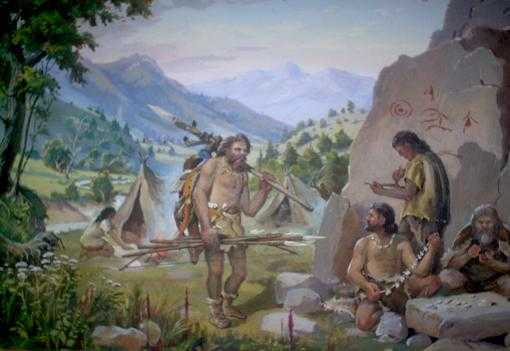 Будували житла, шили одяг, робили малюнки на камені і візерунки на речах
Сучасні люди - неоантропи
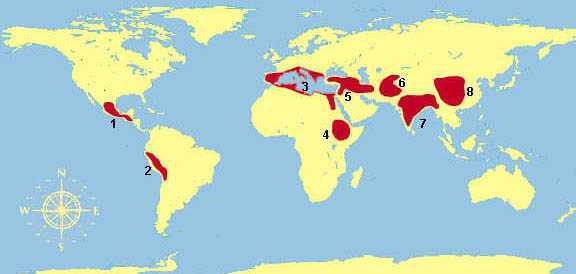 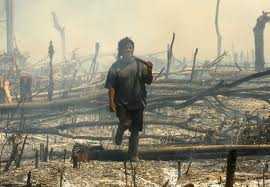 10 – 15 тис. років тому вони почали займатися землеробством. Райони древнього землеробства
Сучасні люди - неоантропи
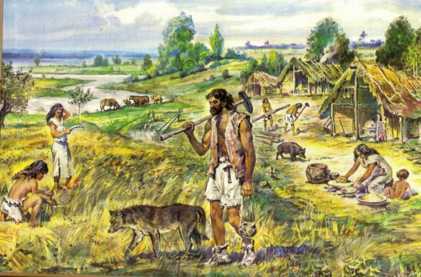 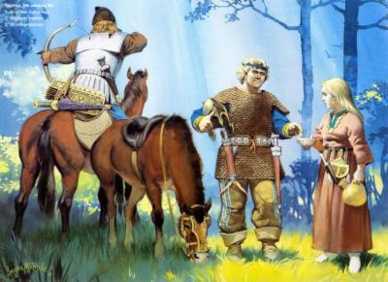 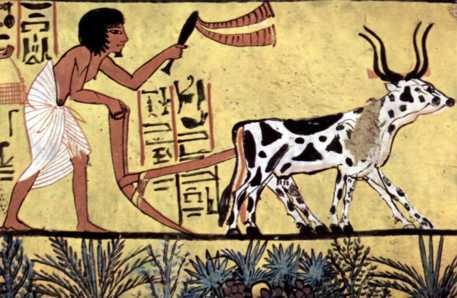 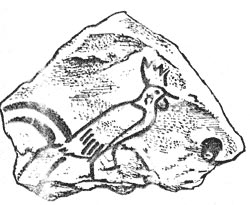 Було одомашнено диких тварин
Сучасні люди - неоантропи
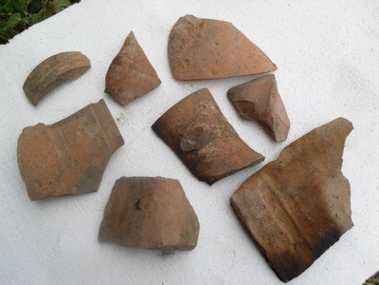 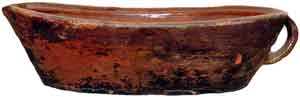 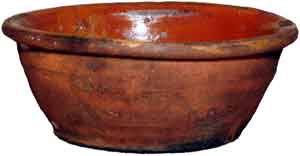 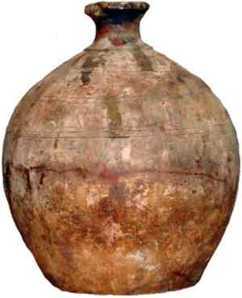 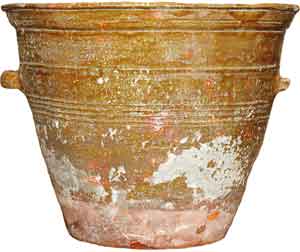 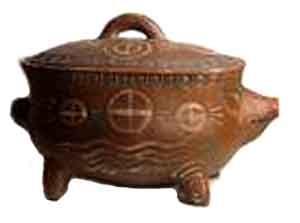 Древній глиняний посуд
Сучасні люди - неоантропи
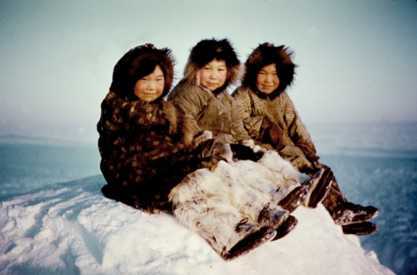 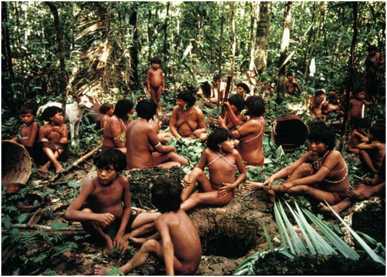 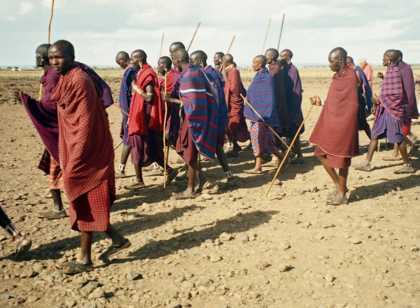 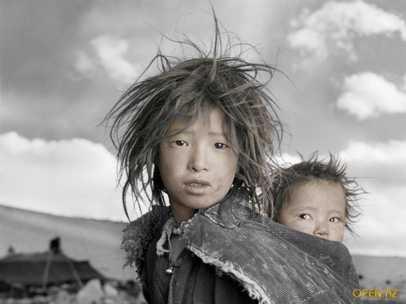 Біологічна адаптація людини до різних умов існування
Сучасні люди - неоантропи
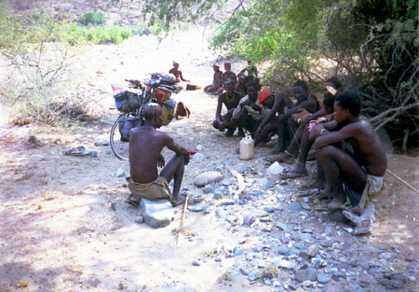 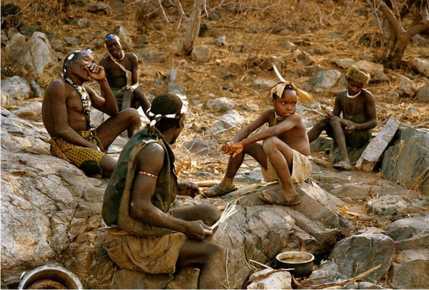 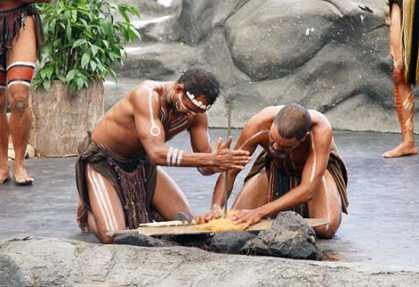 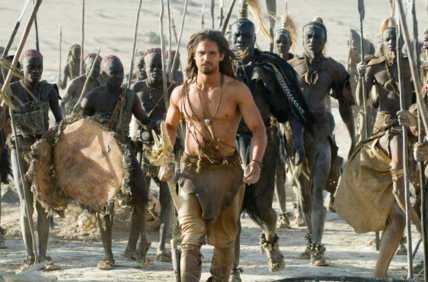 Соціальна адаптація людини (виживання більш розумних, завбачливих, товариських)
Сучасні люди - неоантропи
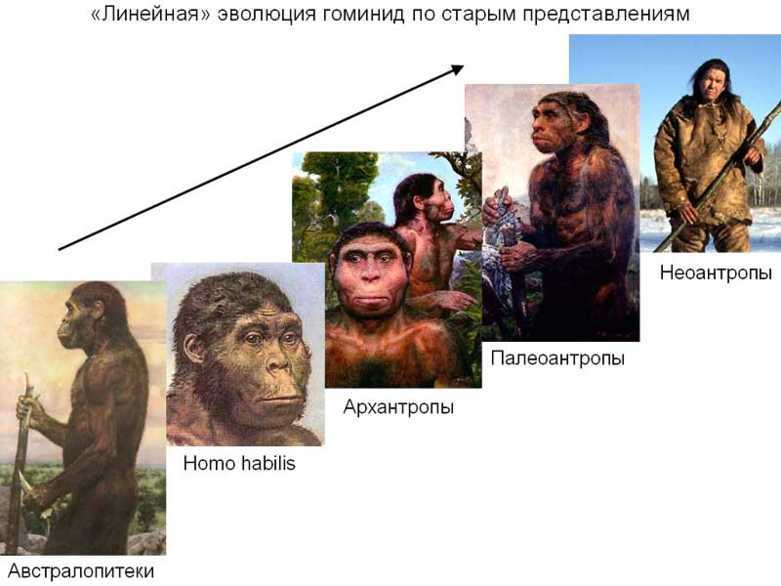 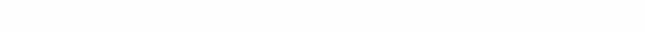 Гомінізація – олюднення: зростання тривалості життя і періоду дитинства, зменшення плодючості, обов’язкове соціальне середовище тощо
Сучасні люди - неоантропи
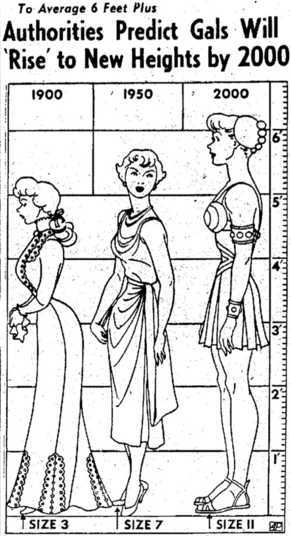 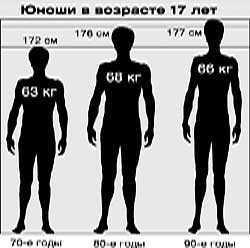 Акселерація – прискорення темпів статевого дозрівання і збільшення розмірів тіла дітей і підлітків за останні 100 років
Подібні риси виду Homo sapiens порівняно з вищими приматами
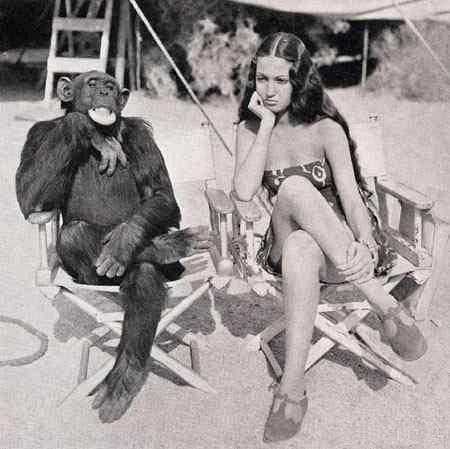 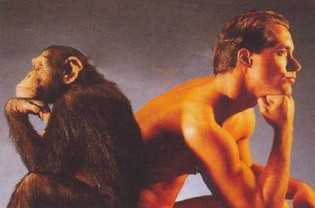 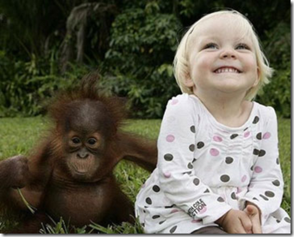 Великий розмір тіла і головного мозку, відсутність хвоста, п’ятипала хапальна кисть з пласкими нігтями і протиставленим великим пальцем, подібна форма вушних раковин, зубів, внутрішніх органів, рудиментарний апендикс, групи крові, імунітет, обмін речовин тощо
Подібні риси виду Homo sapiens порівняно з вищими приматами
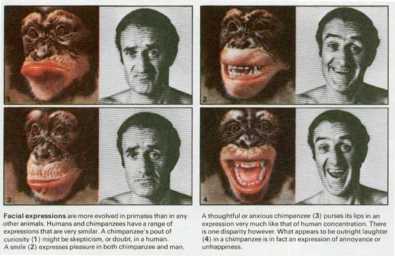 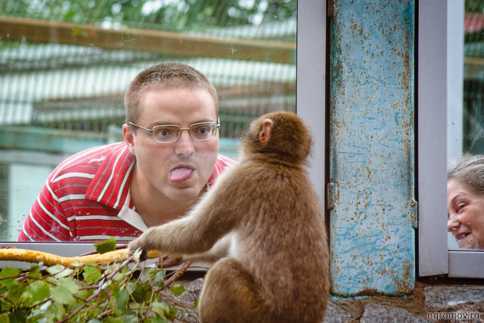 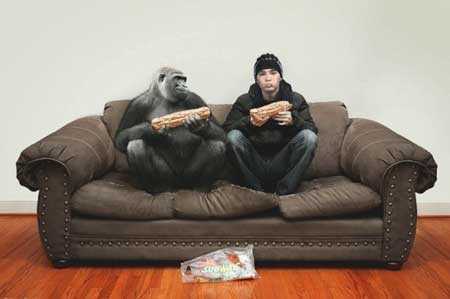 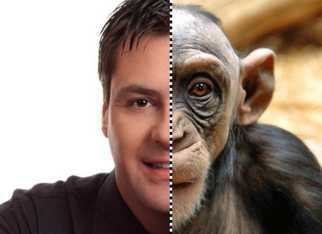 Подібні риси виду Homo sapiens порівняно з вищими приматами
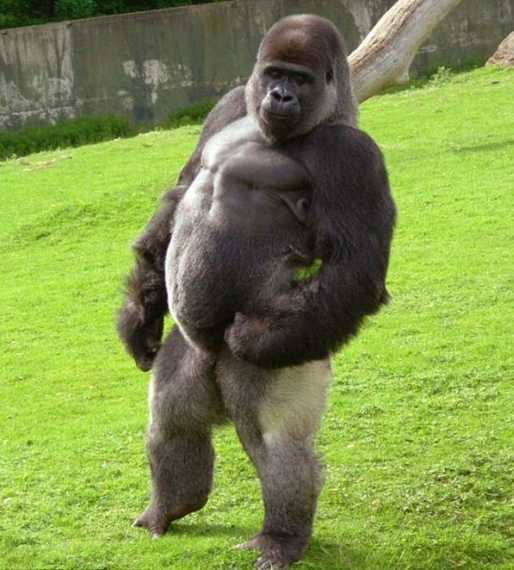 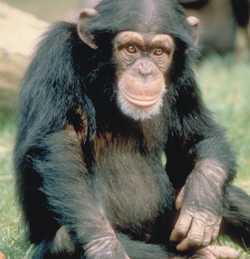 Найподібніші до людини – горила і шимпанзе
Відмінні риси виду Homo sapiens порівняно з вищими приматами
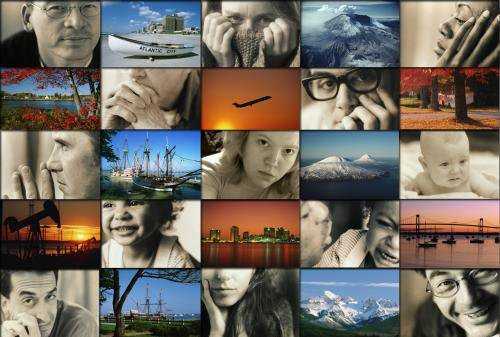 Свідомість і мислення, суспільна поведінка, мова, праця
Відмінні риси виду Homo sapiens порівняно з вищими приматами
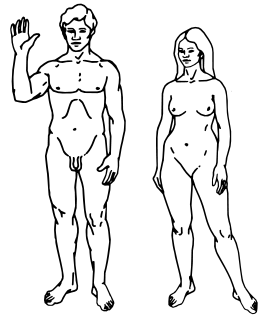 Прямоходіння, 
розвинуті кисті рук (орган праці), 
відсутність волосяного покриву
Відмінні риси виду Homo sapiens порівняно з вищими приматами
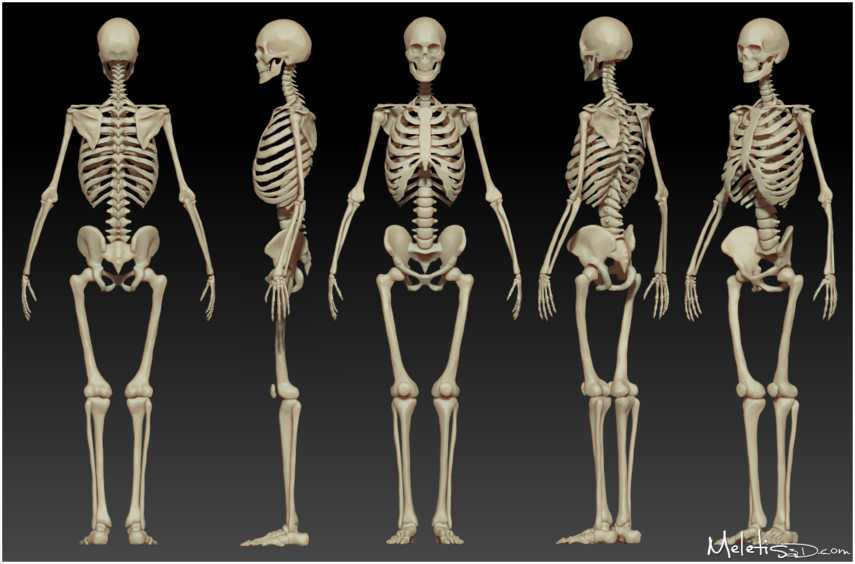 Ноги довші за руки, S-подібний хребет, широкий таз, сплощена грудна клітка, склеписта стопа з короткими пальцями
Відмінні риси виду Homo sapiens порівняно з вищими приматами
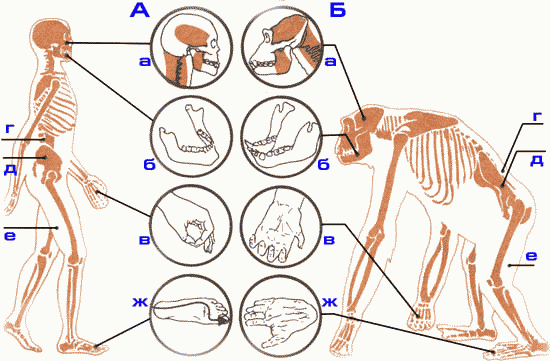 Скелет людини і шимпанзе
Відмінні риси виду Homo sapiens порівняно з вищими приматами
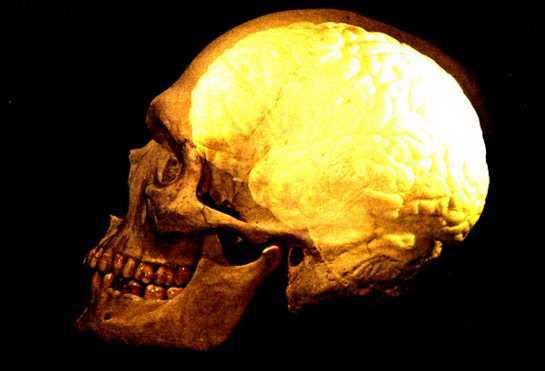 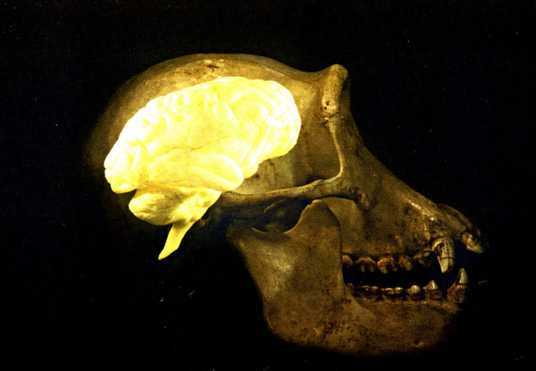 Дуже великий мозок з розвиненими ділянками, що пов’язані з мовою, збільшена мозкова частина черепа порівняно з лицьовою. 
Череп і мозок шимпанзе і людини
Відмінні риси виду Homo sapiens порівняно з вищими приматами
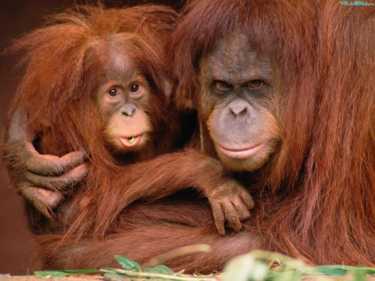 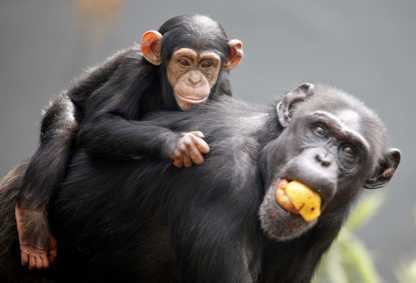 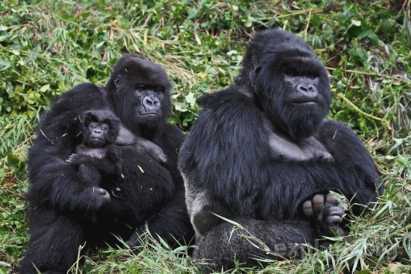 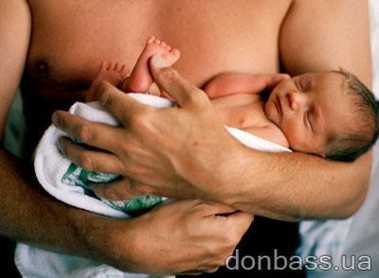 Подовження періоду дитинства (1/5 проти 1/6 – 1/13)
Відмінні риси виду Homo sapiens порівняно з вищими приматами
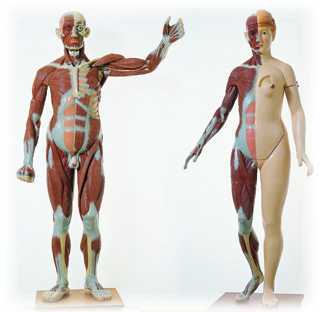 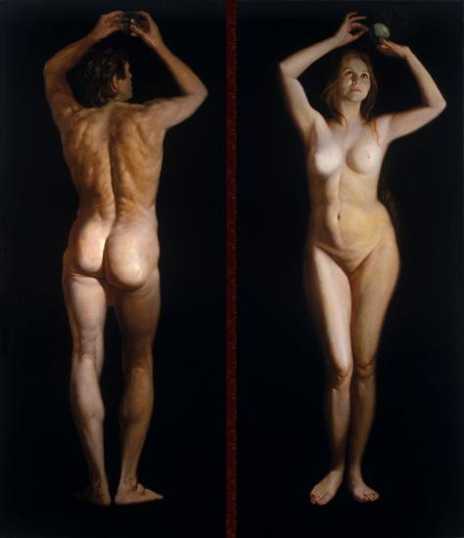 Статевий диморфізм людей більш виражений: зріст, ширина плечей, частка скелетної мускулатури і підшкірної клітковини, оволосіння
Відмінні риси виду Homo sapiens порівняно з вищими приматами
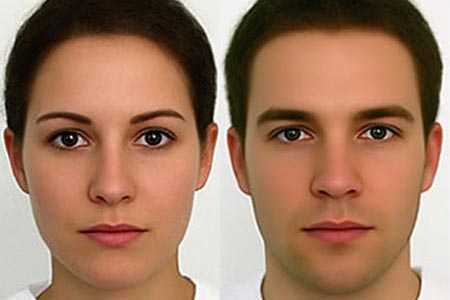 Ідеальні обличчя чоловіка і жінки. Комп’ютерна графіка